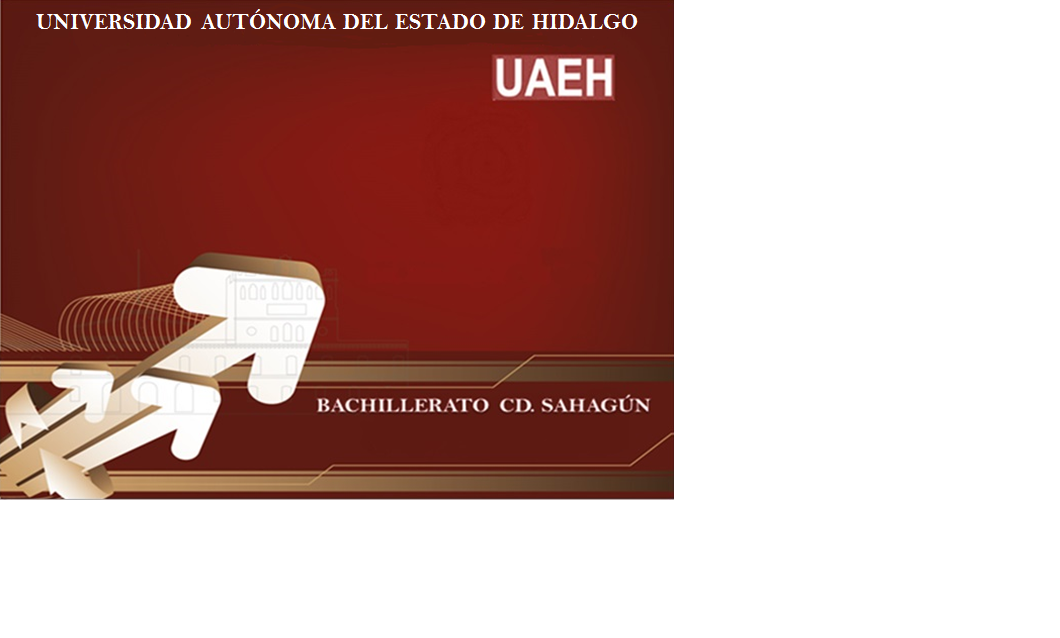 ÁREA ACADÉMICA: Matemáticas TEMA: Intervalos PROFESOR: Mtra. Diana A. Romero Fuentes PERIODO: Enero-Junio 2017
TEACHER:
MTE. HEIDI ZAMORA NAVA

SEMESTER:
January – May, 2015
Intervalos abiertos, cerrados y semiabiertos
Competencia específica

Comprender las propiedades  de los números  reales para resolver desigualdades de primer grado y segundo grado con una incógnita y desigualdades con valor absoluto, representando los soluciones en la recta numérica real.
Abstract
Resumen
On having used a variable in any problem of application in necessary to define the subcommittee of real numbers that joint replacement cone corresponds to him. Undoubtedly, some of the most important subcommittees in R are the intervals and they are defined next.
Utilizar una variable en cualquier problema de aplicación es necesario  definir que son los números reales que indudablemente, algunos de los subcomités más importantes en R son los intervalos y se definen a continuación.
Intervalos  abiertos, cerrados y semiabiertos.
Intervalo abierto (a,b):
Es el conjunto de todos los números  comprendidos entre a y b, sin incluir ni a ni b.
a
b
Intervalos  abiertos, cerrados y semiabiertos.
Intervalo cerrado [a,b]:
Es el conjunto de todos los números  comprendidos entre a y b, incluyendo  a y b.
a
b
Intervalos  abiertos, cerrados y semiabiertos.
Intervalo semiabierto (a,b]; [a,b):
Pueden ser (a,b], en cuyo caso incluye b, pero no a. Ó [a,b) que incluye a pero no b.
a
a
b
b
Bibliografía
Carvajal, J. A. (2012). Matemáticas IV. México D.F: Mc Graw Hill.
Trucios, S. F., & Velázquez, I. R. (2013). Cálculo Diferencial. México D.F: Mc Graw Hill.
Zill, D. G., & Wright, W. S. (2011). Matemáticas 1 Cálculo diferencial. México D.F: Mc Graw Hill.